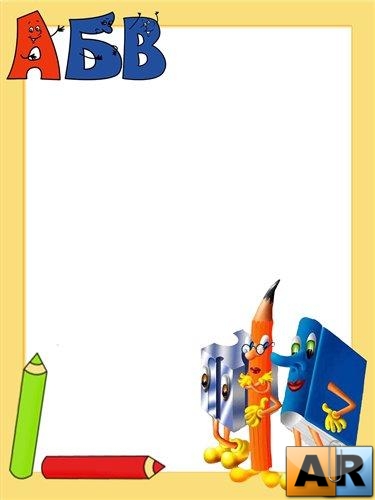 главные и второстепенные члены предложения
Шестое  сентября.Пятница.
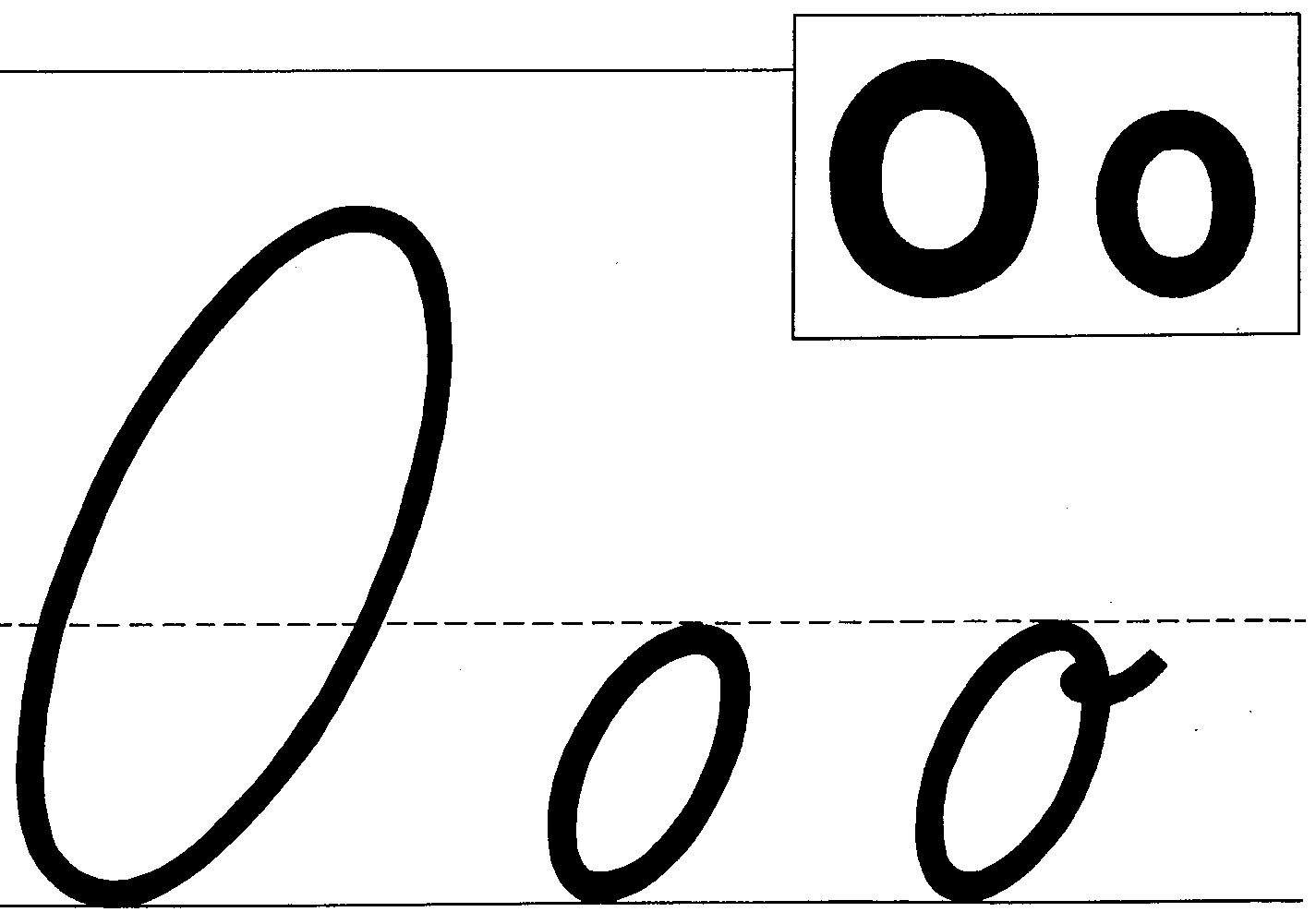 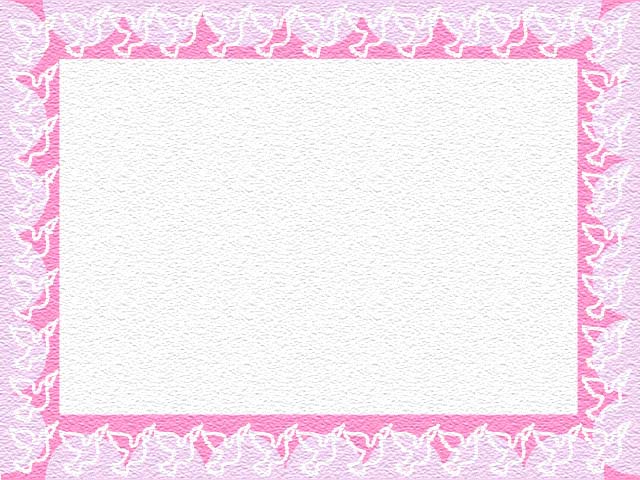 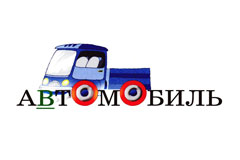 автомобиль
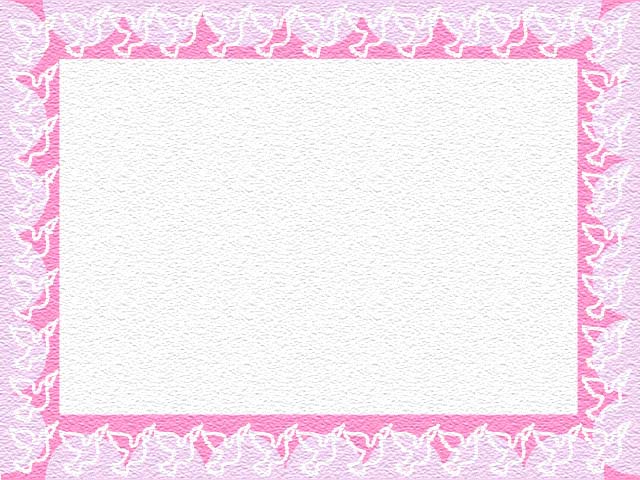 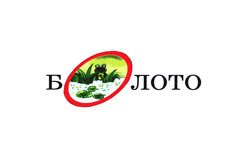 болото
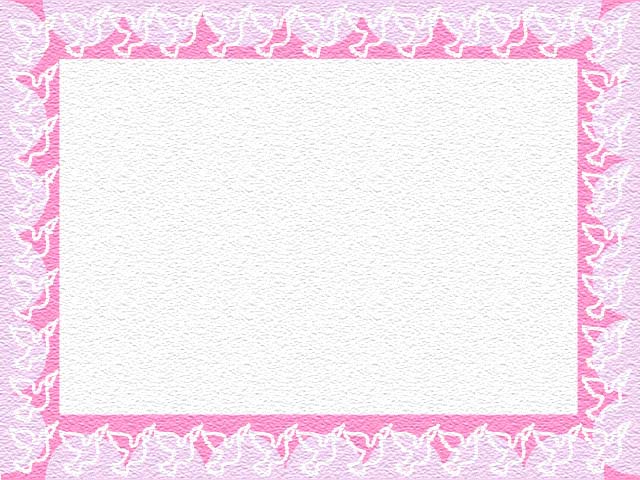 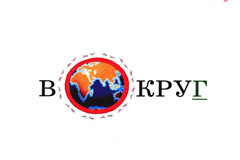 вокруг
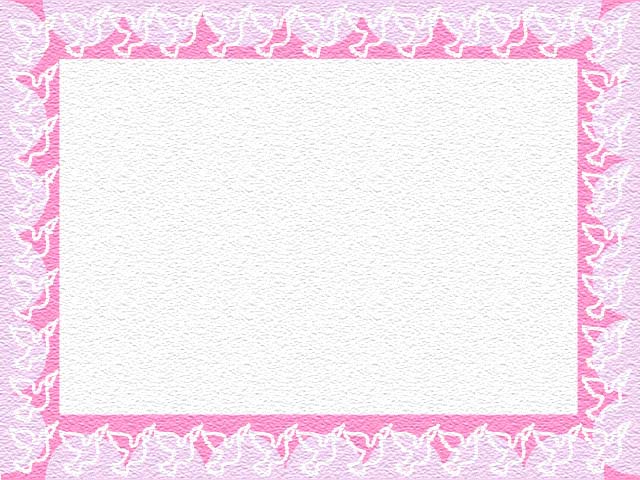 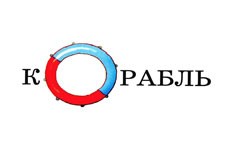 корабль
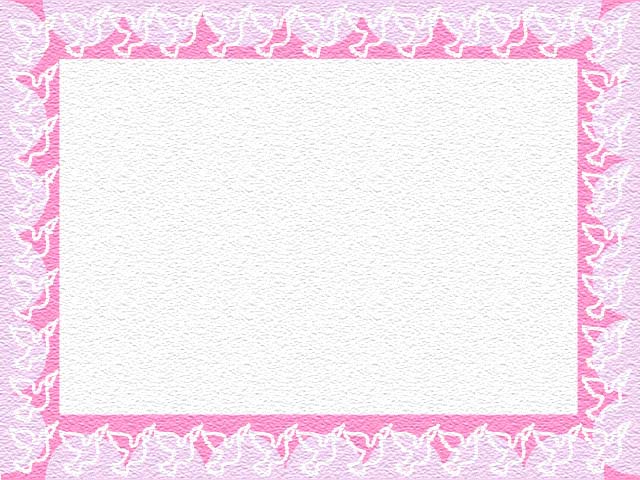 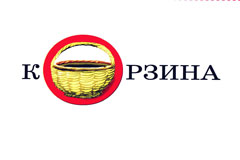 корзина
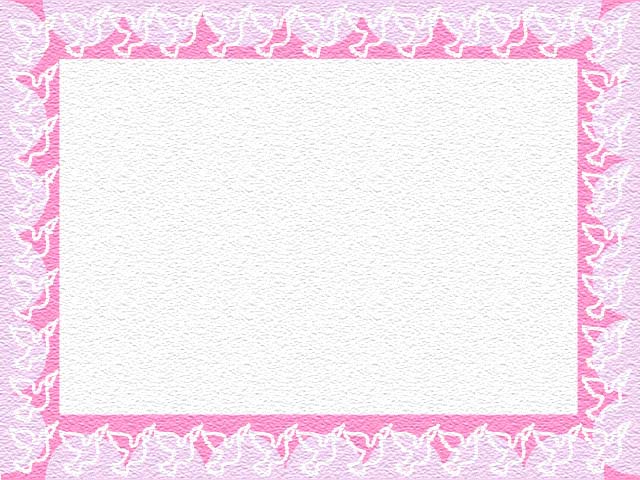 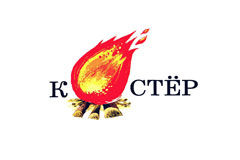 костёр
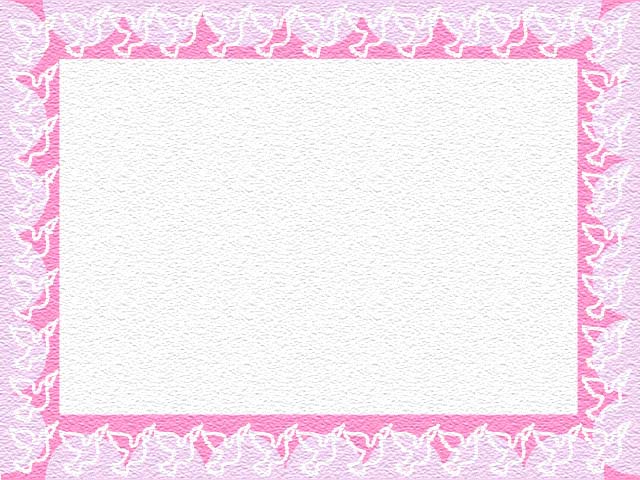 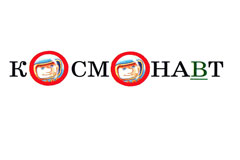 космонавт
Назови орфограммы
Первый месяц осени похож на хитрого лисёнка. Неслышно крадётся он по земле. Вдруг всё порыжело. Кажется, что на каждом дереве  расселись огненные звери. Через несколько недель эти лисята  начнут покидать ветки и скакать по жёлтой травке.
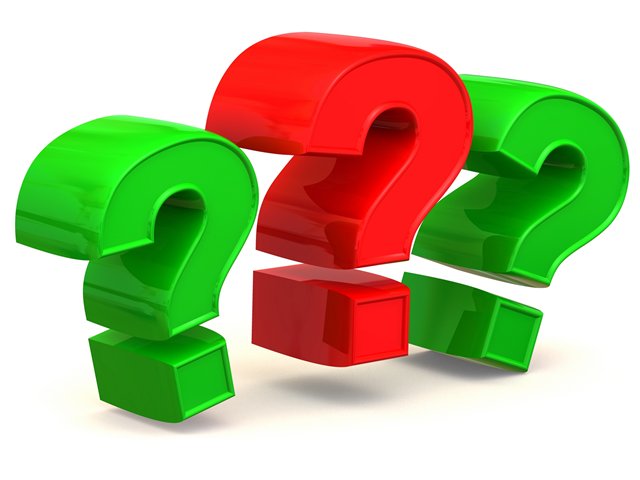 Исправь ошибки
Прочитай  предложения:
Мать любит дочь. Дочь любит мать.
Чем похожи эти предложения?
Чем они отличаются?
Если поменять слова местами, изменится ли смысл предложения?
А что ещё изменится?
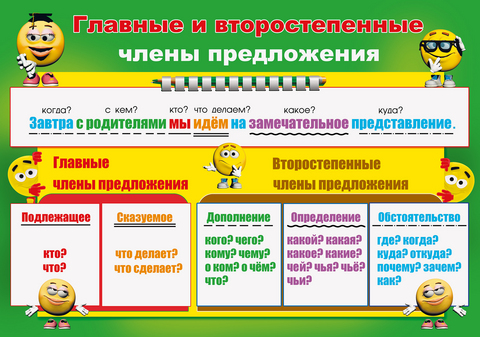 Стр. 4 упр. 9 - устно
Запись под диктовку текста «Первый месяц осени»
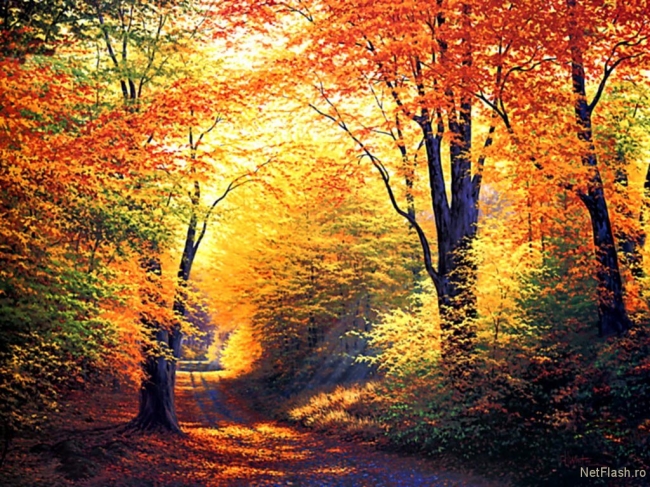 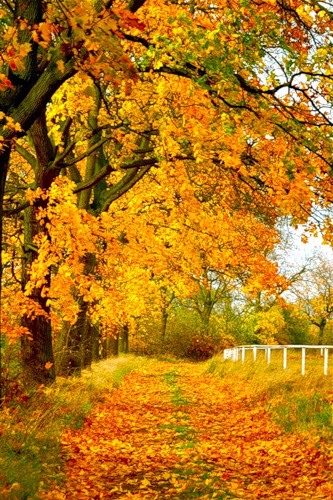 Разбор предложений
Определите основу предложения: подчеркните главные члены предложения.
Задайте вопросы к второстепенным  членам предложения, 
    подчеркните их.
Пользуйтесь конспектом
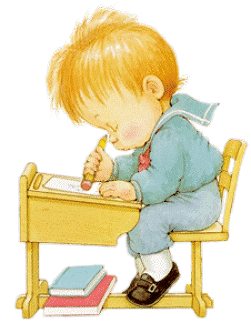